Parameters of CECP main ring lattice(CEPC_RING_bx0.171m_v20170721)
Yiwei Wang
CEPC AP meeting, 28 July 2017
Main bends in the ARC region (outter ring)
five B0O consist of a long bend in the half FODO cell
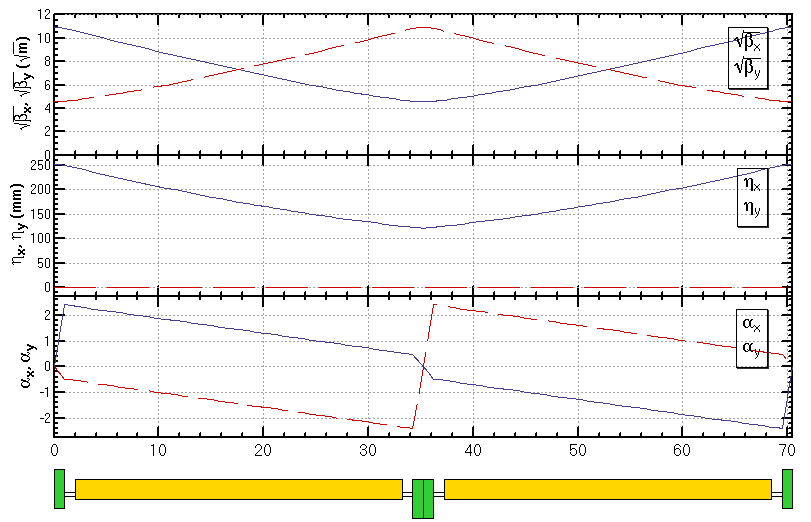 5*B0O
LQ=2m
LB=5*6.245738310216311 m
LD=1m (0.3+0.4+0.3)
Parameters of B0O
Parameters of the center of each B0O
Energy is roughly 120 GeV and the energy deviation along the whole ring within 0.4GeV
Sigma=Sqrt[emit*beta+(sigmae*disp)^2], where sigmae=0.098 %
Parameters of B0I is almost the same with B0O.
E [GeV]          120              120              120              120              120             
 B [T]            .034069019852    .034069019852    .034069019852    .034069019852    .034069019852   
 emit_x [m*rad]   1.31E-9          1.31E-9          1.31E-9          1.31E-9          1.31E-9         
 emit_y [m*rad]   3.93E-12         3.93E-12         3.93E-12         3.93E-12         3.93E-12        
 beta_x [m]       98.215388489486  73.434533320678  53.169969317456  37.421719386542  26.189801329495 
 beta_y [m]       26.189799994312  37.421697512383  53.169946294958  73.434546342037  98.21549765362  
 alfa_x           2.164595320581   1.803046550349   1.441495741982   1.079943304173   .718389645615   
 alfa_y           -.71838759808    -1.079942232631  -1.441496867182  -1.803051501733  -2.164606136284 
 gamma_x [m^-1]   .057887801386    .057887980906    .057888127709    .057888241795    .057888323163   
 gamma_y [m^-1]   .057888213786    .057888213786    .057888213786    .057888213786    .057888213786   
 disp_x [m]       .229617722397    .200703865724    .175110170746    .152836644694    .133883293862   
 sigma_x [m]      4.23436624705E-4 3.67268446119E-4 3.1480462871E-4  2.67313438448E-4 2.2698800972E-4 
 sigma_y [m]      1.01452409522E-5 1.21271295542E-5 1.44553757799E-5 1.6988165502E-5  1.96465494624E-5
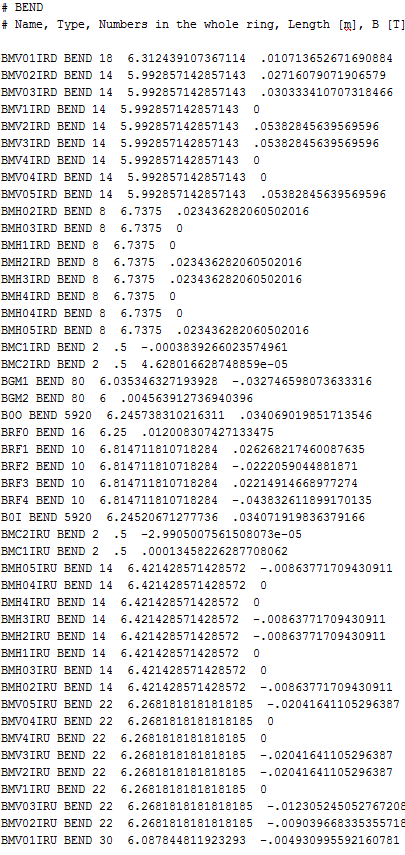 Beam stay clear region and beam pipe
Beam pipe of interaction region TBD
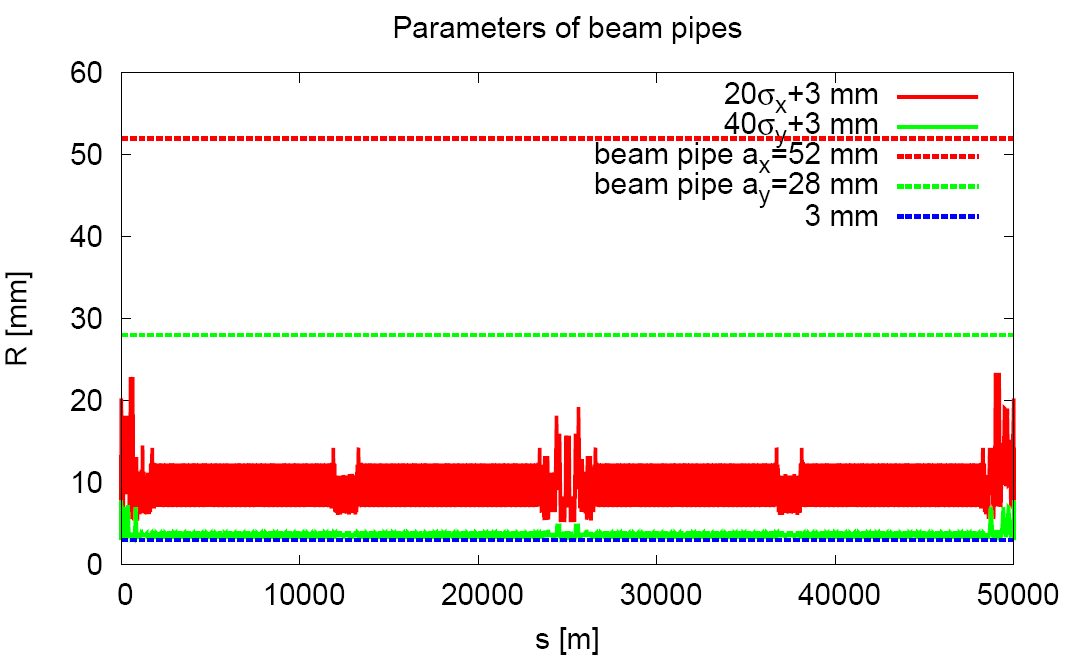 Bend
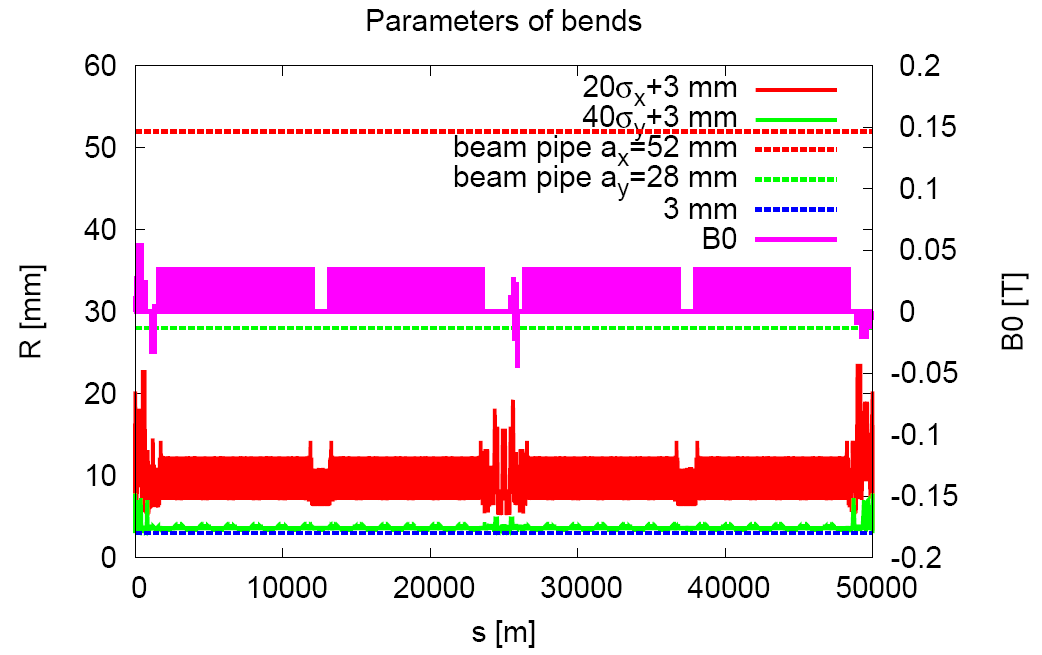 Quad
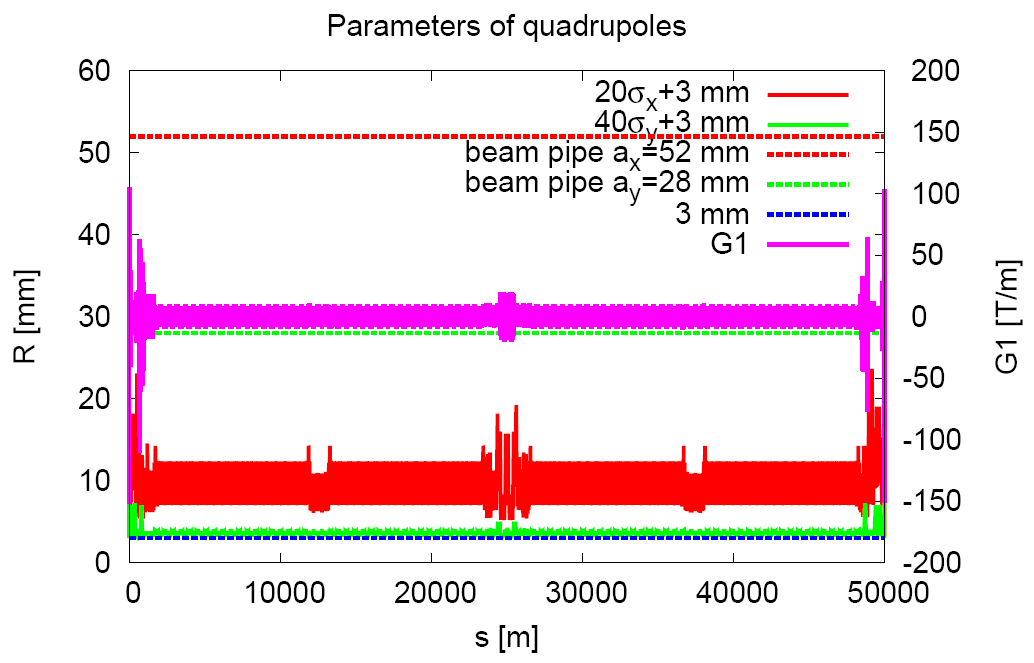 Sext
Sextupole in interaction region not included
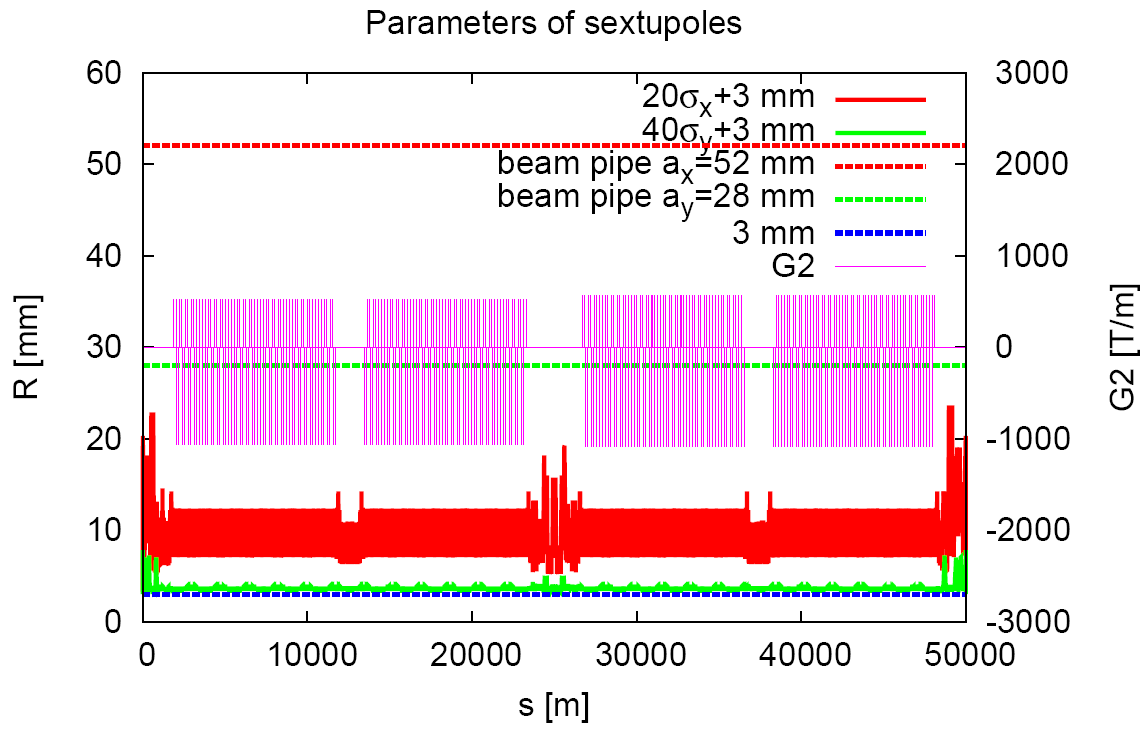 VS10IRD MULTIPOLE 2  .3 -2321.9081375005253
VS20IRD MULTIPOLE 2  .3 -2321.9081375005253
HS10IRD MULTIPOLE 2  .3 2381.173465170351
HS20IRD MULTIPOLE 2  .3 2381.173465170351
SC0IRD MULTIPOLE 2  .3 0
SC0IRU MULTIPOLE 2  .3 0
HS20IRU MULTIPOLE 2  .3 -2040.1856393530168
HS10IRU MULTIPOLE 2  .3 -2040.1856393530168
VS20IRU MULTIPOLE 2  .3 2210.155833401611
VS10IRU MULTIPOLE 2  .3 2210.155833401611